Загрязнение. Загрязнение атмосферы.
Работу выполнила 
ученица 11-У класса
Романенкова Дарья
Загрязнение
Загрязнение — это принесение в окружающую среду или возникновение в ней новых, обычно не характерных физических, химических, информационных или биологических агентов или превышение их естественного среднемноголетнего уровня в различных средах, приводящее к негативным воздействиям.
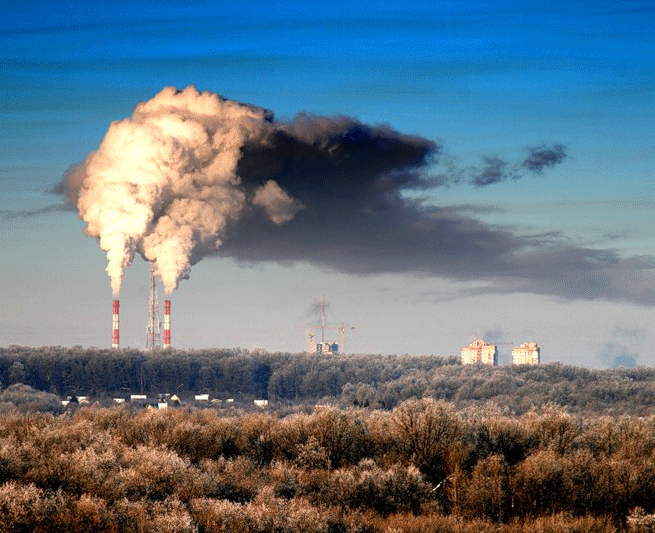 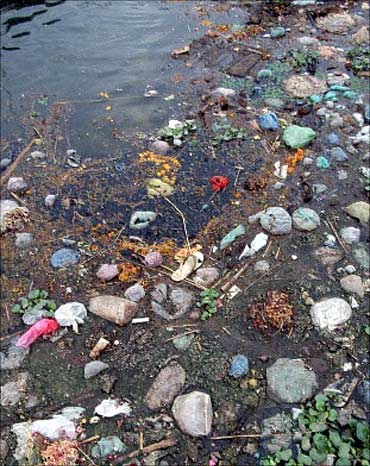 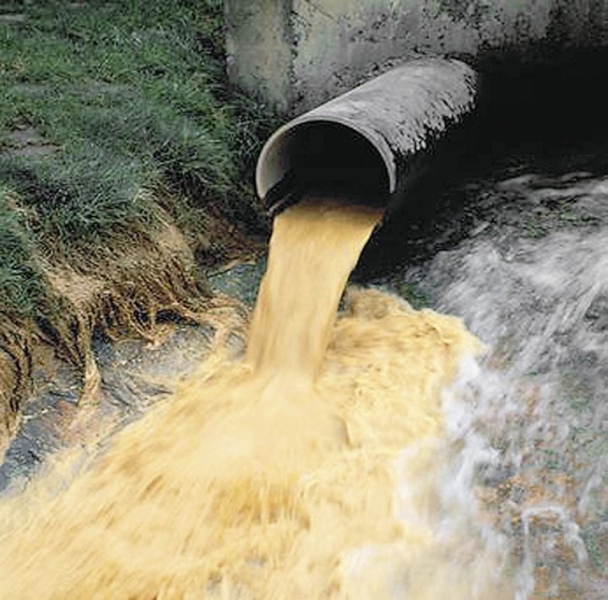 Из всех видов загрязнения можно выделить основные:
Загрязнение атмосферы
Атмосферный воздух - один из важнейших жизнеобеспечивающих природных компонентов на Земле - представляет собой смесь газов и аэрозолей приземной части атмосферы, сложившуюся в ходе эволюции планеты, деятельности человека и находящуюся вне пределов жилых, производственных и иных помещений.
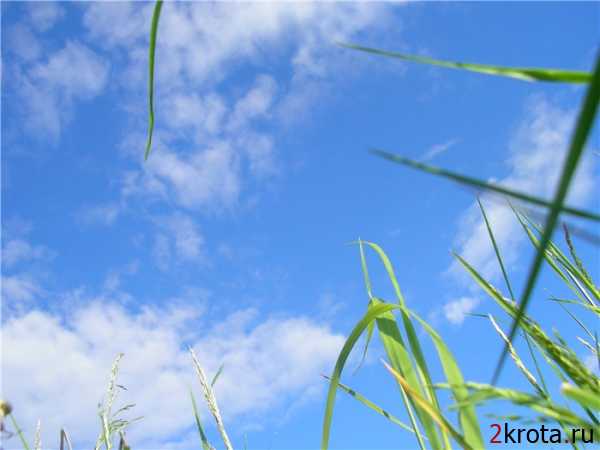 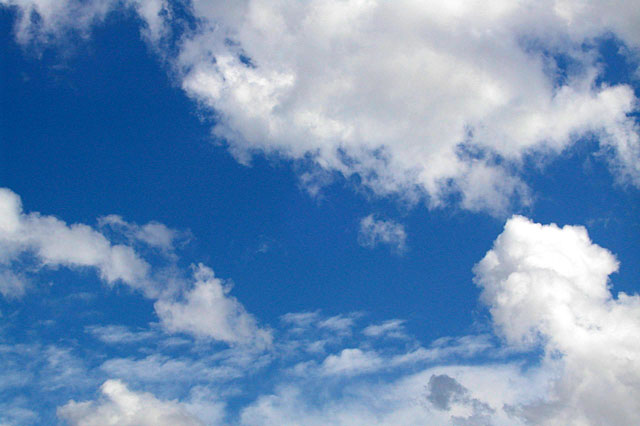 Загрязнение приземного слоя атмосферы – это самый мощный, постоянно действующий фактор воздействия на растения, животных и микроорганизмы; на качество жизни человека; на устойчивое функционирование экосистем и биосферу в целом.
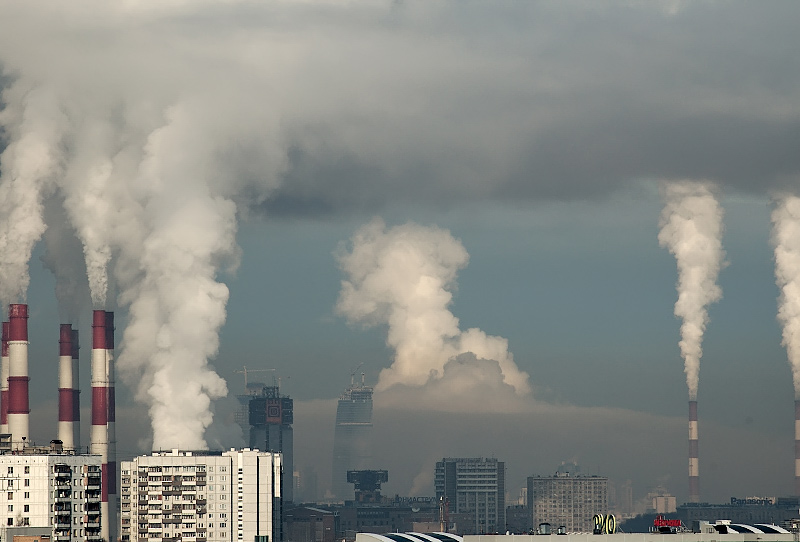 Источники загрязнения атмосферы
К числу примесей, выделяемых естественными источниками, относят:
Пыль и газы растительного, вулканического, космического происхождения
Дым и газ от лесных и степных пожаров
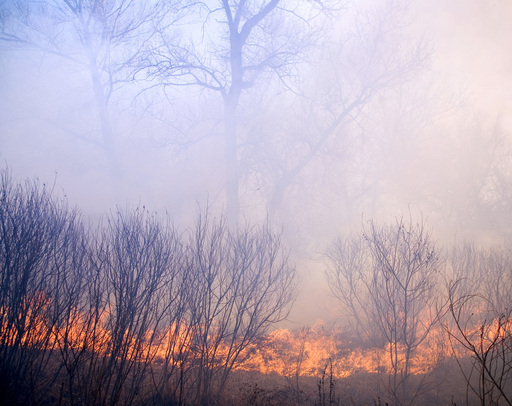 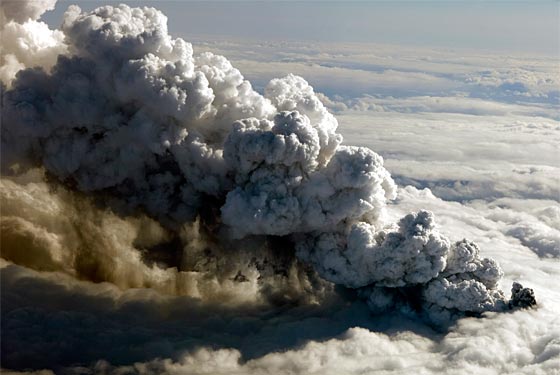 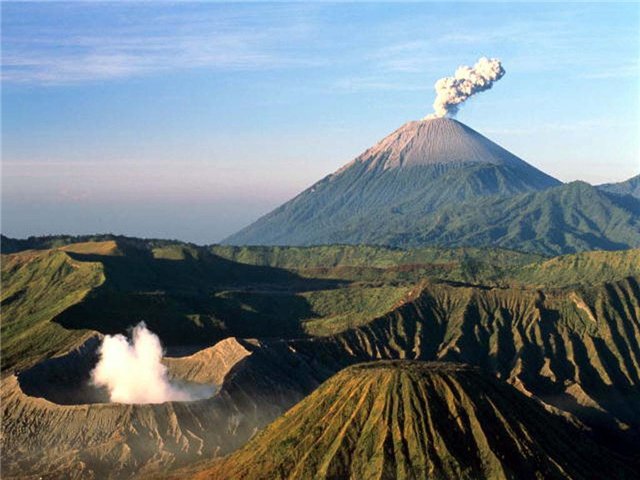 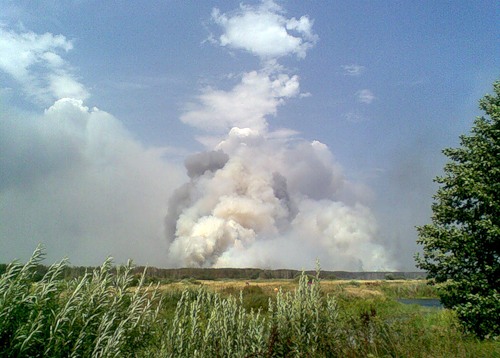 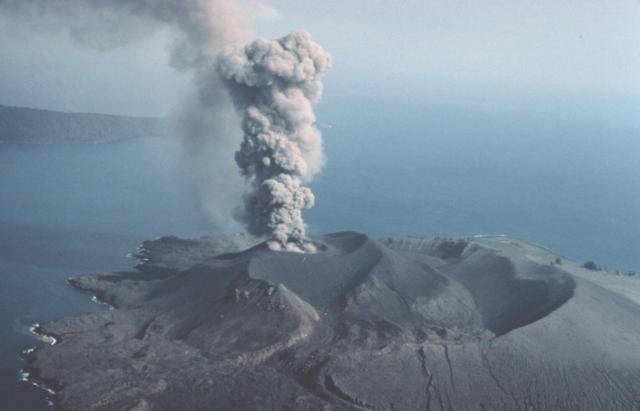 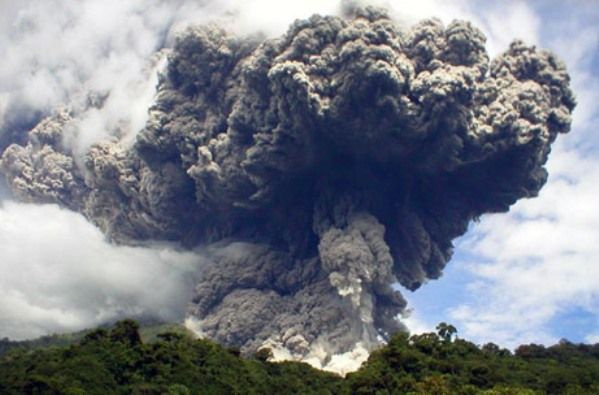 Основное антропогенное загрязнение атмосферного воздуха создают
Автотранспорт
Теплоэнергетика
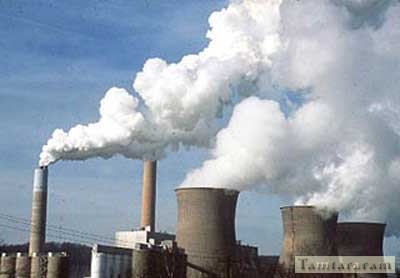 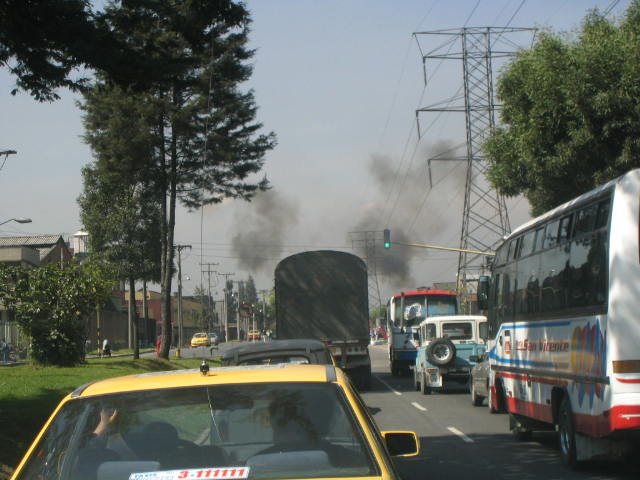 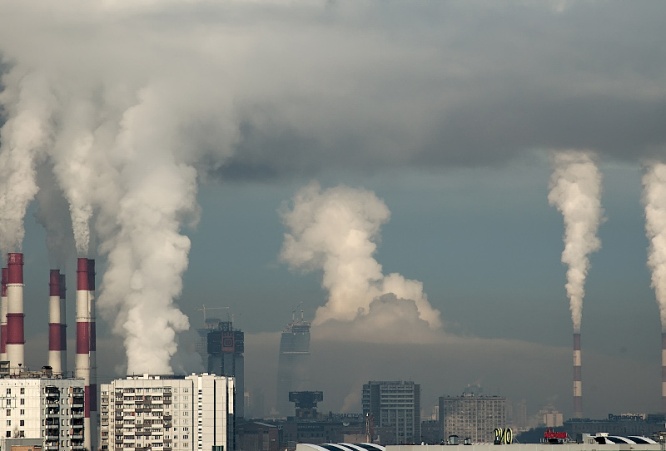 Причины появления в атмосфере некоторых примесейи типичные их концентрации
Антропогенные загрязнители атмосферы и связанные с ними изменения
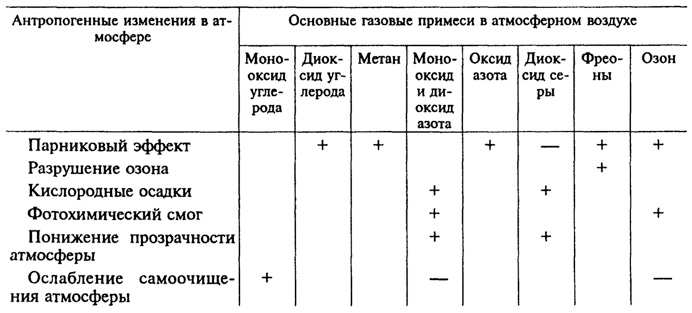 Способы решения экологических проблем
Уровень загрязнения атмосферного воздуха в городах и промышленных центрах остается недопустимо высоким.
 Для решения этой глобальной проблемы необходимо:
внедрить высокоэффективную технологию переработки отходов производства и потребления в полезную продукцию;
ликвидировать несанкционированные свалки;
сократить объем вывозимых на захоронение отходов
ожидаемый эффект снижения объема не утилизируемых отходов составит 95%.
Необходимые меры:
Очистка вредных выбросов( например, с помощью фильтров).
Использование очистных сооружений .
Устранение самих причин загрязнения, что требует разработки малоотходных, а в перспективе и безотходных технологий производства, которые позволяли бы комплексно использовать исходное сырье и утилизировать максимум вредных для биосферы веществ. 
Введение в учебных заведениях экологического воспитания, формирующем уважение к природе.
Спасибо за внимание!